Recognized World Meteorological Organization (WMO) Regional Training Centre:RTC: Pretoria
Templ ref: PPT-ISO-colour.001   Doc Ref no:RTC-PRES-Board-2019-001.1
2019/07/26
1
Background for RTC and CoE in satellite training
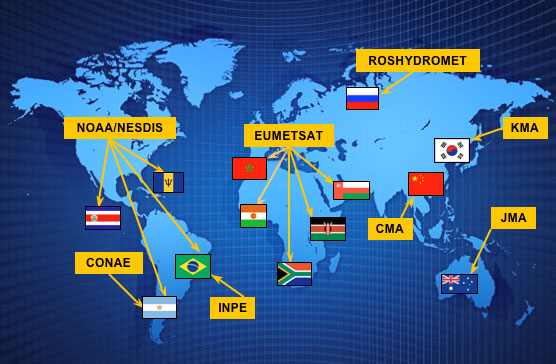 WMO’s recognized CoE’s
2019/07/26
Templ ref: PPT-ISO-colour.001   Doc Ref no: RTC-PRES-Board-2019-001.1
2
Purpose of the Presentation”
To give the SAWs board members an overview on the courses that are required for the weather and climate scientists.

University courses

Long term courses and Competencies
2019/07/26
Templ ref: PPT-ISO-colour.001   Doc Ref no:RTC-PRES-Board-2019-001.1
3
Training of Meteorologists and Climatologists: University courses
This Training is prescribed mostly by WMO 
Meteorologists - Basic Instruction Package for Meteorologists (BIP-M) (WMO-1083)
Meteorological Technician – Basic Instruction Package for a Meteorological Technician (BIP-MT) (WMO-1083)
See: https://www.wmo.int/pages/prog/dra/BIP-M_and_BIP-MT_ComplianceMapping.html
2019/07/26
Templ ref: PPT-ISO-colour.001   Doc Ref no:RTC-PRES-Board-2019-001.1
4
Training of Meteorologists and Climatologists: University courses
This Training is prescribed mostly by WMO: Competencies 
Forecaster – Different Competencies (as published) (Public weather, marine and aviation)
Climatologists – Competencies (as published)

See https://www.wmo.int/pages/prog/dra/etrp/competencies.php

.
2019/07/26
Templ ref: PPT-ISO-colour.001   Doc Ref no:RTC-PRES-Board-2019-001.1
5
Long Term Courses
METEOROLOGICAL TECHNICIANS as per qualification and competencies
Training takes place at the RTC 

The training is accredited by SETA TETA which is linked to the South African Qualification Authority and thus valid in SADC

Is compliant to the Basic Meteorological Package for Meteorological Technicians (BIP-MT) but which also includes electronic instrumentation. 

(The RTC does not handle the entry level requirements).
2019/07/26
6
Templ ref: PPT-ISO-colour.001   Doc Ref no:RTC-PRES-MASA-2019-001.1
Long Term Courses
POST GRADUATE CERTIFICATE IN FORECASTING
Training takes place at the RTC 
 Run in association with Enterprise at the University of Pretoria. Busy with a qualification.
Entry requirements – nearly compliant to the Basic Meteorological Package for Meteorologists.
Alignment to the approved WMO competencies. 
    >  Aviation 100% 
    > Marine 90% complete
    > Public Weather – 95% on the agreed competencies   
       – but have started with the impact based forecasting.
2019/07/26
7
Templ ref: PPT-ISO-colour.001   Doc Ref no:RTC-PRES-Board-2019-001.1
ICAO Aviation Meteorological Observation (AMO) Competency
Based on the ICAO AMO competency criteria standards

RTC competency certificate issued upon successful completion
Option 2 – Intake with some previous observation experience

Seven week Distance Learning activities on Moodle
Two week full-time course blended with MOODLE activities including compilation of PoE aligned to AMO competency standards
2019/07/26
Templ ref: PPT-ISO-colour.001   Doc Ref no:RTC-PRES-Board-2019-001.1
8
Pre-requisite Basic Mathematics, Physical Science and English
ICAO Aviation Meteorological Forecasting (AMF) Competency
Based on the ICAO AMF competency criteria standards 

RTC competency certificate issued upon successful completion
2019/07/26
Templ ref: PPT-ISO-colour.001   Doc Ref no:no:RTC-PRES-Board-2019-001.1
9
Short Courses for Weather Forecasting and Meteorological Technician
Each of the subjects can be given as short courses for continuous professional development.

Pre-requisite requirement is a BIP-M (forecasting) with English.
Pre-requisite requirement mathematics and physical science on secondary school level (Meteorological Technician).

Will only be presented if the minimum number of learners is reached. 

Each subject has specific entry requirements and the duration is subject to the specific credits.
2019/07/26
Templ ref: PPT-ISO-colour.001   Doc Ref no:no:RTC-PRES-Board-2019-001.1
10
Workshops for SADC and Beyond
2019/07/26
Templ ref: PPT-ISO-colour.001   Doc Ref no:RTC-PRES-Board-2019-001.1
11
Additional Training in Planning
The training of Climatologists needs to comply with the Competencies for Climatologists. We are in discussions with universities to adjust their training.

The training of Instrument Technicians to maintain Instrumentation.

The Managerial training of Meteorological Managers (extension in scope for the RTC) Looking for an online partner .

TQM – either as assistance or as compliance

Any other request can be sent to the email on the last slide.
2019/07/26
Templ ref: PPT-ISO-colour.001   Doc Ref no:RTC-PRES-Board-2019-001.1
12
RTC STRATEGY:RTC Strategy Background
The First strategy was for a 5-year period 2014/15 – 2018/19.
Addressed:
Alignment to WMO qualifications
Alignment to WMO competency requirements
Inclusion of Training material for SADC
2019/07/26
Templ ref: PPT-ISO-colour.001   Doc Ref no:RTC-PRES-Board-2019-001.1
13
New 5-year Strategy:Strategic Goals and Objectives
1: To ensure a portfolio of relevant meteorological  related competence development programmes:
	a) Programme Development: 
	- Ensure that it is aligned to WMO requirements 	- Enhancement to include electronic 		            	  instrumentation maintenance and verification
	- Inclusion of Air Quality training
	- Inclusion of basic ICT training
2019/07/26
14
Templ ref: PPT-ISO-colour.001   Doc Ref no:RTC-PRES-Board-2019-001.1
Strategic Goals and Objectives
1: To ensure a portfolio of relevant meteorological                                                   related competence development programmes:
	b) Programme Enhancement: 
	- Enhancement of the SAWS training Moodle site 	(SADC has access to it)
	- Enhancement of the Science
	- Inclusion of the WMO Global Campus
2019/07/26
15
Templ ref: PPT-ISO-colour.001   Doc Ref no:RTC-PRES-Board-2019-001.1
Strategic Goals and Objectives
2:  To ensure a network of conducive partnerships for enhancement of meteorological related competence development capacity
Partnership Development
	- Identification of Educational partners
	- Identification of funders
	- International collaboration

b)   Partnership Relations management
2019/07/26
16
Templ ref: PPT-ISO-colour.001   Doc Ref no:RTC-PRES-Board-2019-001.1
Strategic Goals and Objectives
3:  To ensure sound meteorological related competence development delivery

Training Programme Implementation
Training Programme Evaluation and Monitoring

4: To ensure internal business excellence within the RTC
2019/07/26
17
Templ ref: PPT-ISO-colour.001   Doc Ref no:RTC-PRES-Board-2019-001.1
Enhancement and Resource Mobilization
To be able to enhance the training of Meteorological personnel, especially SADC, additional funds will have to be sought.

The Forecasters and Meteorological Technicians of SADC need to comply with the competencies (Continuous Professional Development).
     There are courses through the RTC: Pretoria that are dedicated for that. 

A proposal for funding was submitted to NEPAD for the competency training (Good practices and skills development for Africa).
Templ ref: PPT-ISO-colour.001   Doc Ref no:RTC-PRES-Board-2019-001.1
18
Enhancement and Resource Mobilization
Further Funding is also required for:
Funding for the development and registration of additional qualifications. 
 Funding for the enhancement and professional development of the 
      MOODLE site and administration there-off.
 Funding for the managerial training development and running of that.

Suggest that MASA look at:
Funding for the SWFDP workshop and other specialized workshops.
Creation of an Education and Training Fund for the Meteorological Personnel within SADC.
Templ ref: PPT-ISO-colour.001   Doc Ref no:RTC-PRES-Board-2019-001.1
19
The End

met.training@weathersa.co.za
Winifred.Jordaan@weathersa.co.za
http://rtc.weathersa.co.za/
https://public.wmo.int/en/resources/training/wmolearn
2019/07/26
Templ ref: PPT-ISO-colour.001   Doc Ref no: RTC-PRES-Board-2019-001.1
20